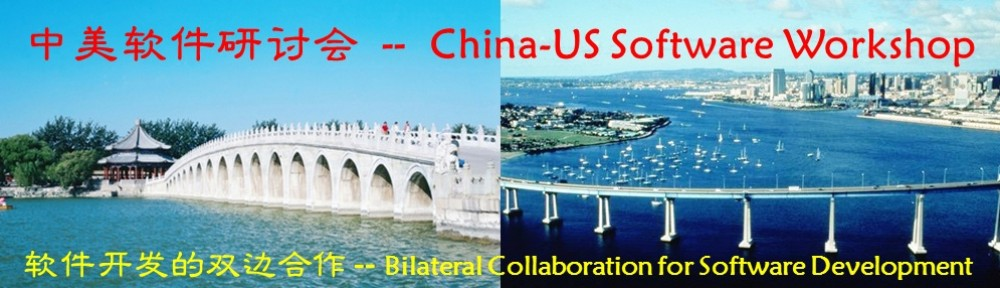 Welcome!
Philip Papadopoulos
University of California, San Diego
Director, UC Systems, San Diego Supercomputer Center
Welcome
A very heartfelt thank you to our hosts at Peking University and National Natural Science Foundation of China (NSF) - 謝謝
Thank you to the US National Science Foundation for both grant support and opportunity to make a new kind of impact
Thanks to each of you investing your valuable time and energy!
This is the beginning of a shared journey
A Workshop Series
Our goals 
Learn about the active research topics of  all participants
Discover and explore areas of possible collaborative research
Describe mechanisms that are required
Coordination, shared development models, researcher exchange, …
Articulate larger benefits of shared research 
Develop and Submit Collaborative proposals 

We cannot do all of  this in two short days.
Perspectives
Primary series focus is to enable US and Chinese researchers to discover and then develop shared research activities in software
However, it is critical that we also describe to NSF/NSFC a more expansive view and longer term view
In other words, start with specifics and then generalize 
I like to think of this as: 
What can we do “now” and how does that get us down the road to a larger vision.
Opportunities
This workshop
Meet and Discover
Next workshop (San Diego, March 2012)
Develop concrete proposals
In between
Individual Lab-to-lab visits
Some US participants can return for more in-depth discussions
Beyond
NSF and NSFC want to develop mechanisms for long-term support of sustained collaborations
They need our help to describe what is really needed
They need us to describe real benefits of shared research
Your role
Learn about what others are doing
Ask questions! 
Offer suggestions about how to make collaborative research really work
The agenda is designed to enable discussion

http://www.nsf-nsfc-sw.org

Supported in the U.S. by NSF Grant# OCI-1140394 and in China by the National Natural Science Foundation of China.